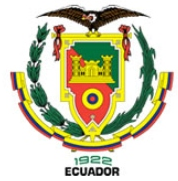 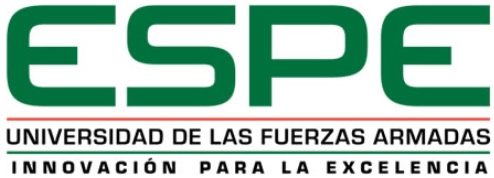 UNIVERSIDAD DE LAS FUERZAS ARMADAS - ESPE
DEPARTAMENTO DE ELÉCTRICA Y ELECTRÓNICA
CARRERA DE INGENIERÍA EN ELECTRÓNICA,
 AUTOMATIZACIÓN Y CONTROL
DISEÑO E IMPLEMENTACIÓN DE UN SISTEMA SEMIAUTOMÁTICO DE ESTAMPADO DE TRANSFER PARA LA EMPRESA A5 REPRESENTACIONES
PREVIO A LA OBTENCIÓN DEL TÍTULO DE INGENIERÍA EN ELECTRÓNICA 
EN AUTOMATIZACIÓN Y CONTROL
LEONARDO FERNANDO UNTUÑA LLUMIQUINGA
SEPTIEMBRE, 2017
Temario
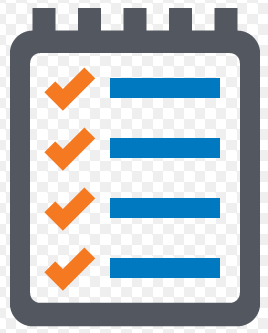 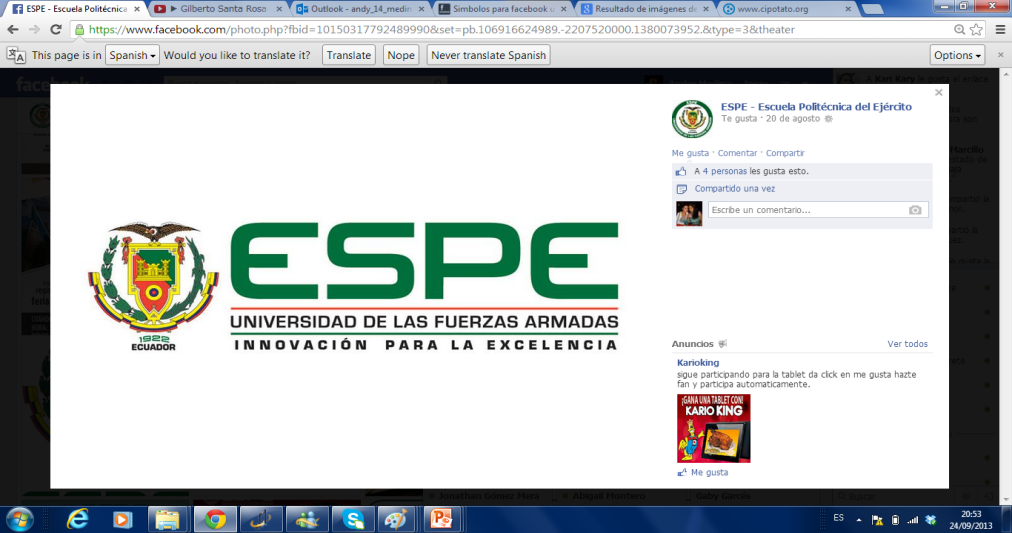 Antecedentes
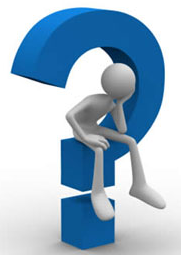 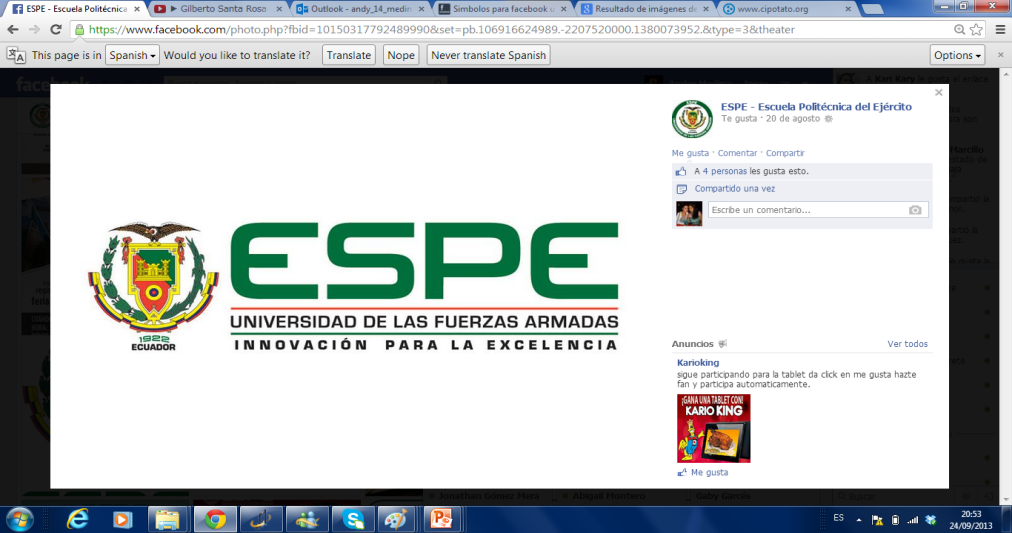 Aplicación específica
Máquina para cada producto
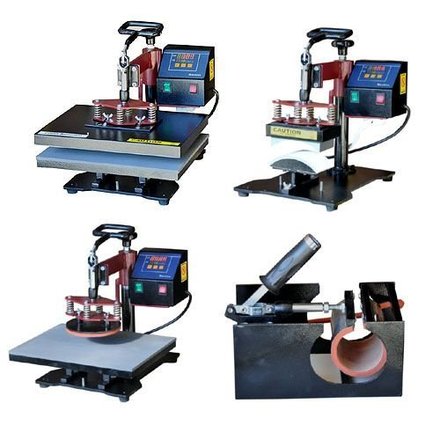 Prototipo Termo
 estampadora
Misma 
Función
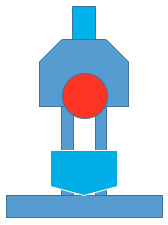 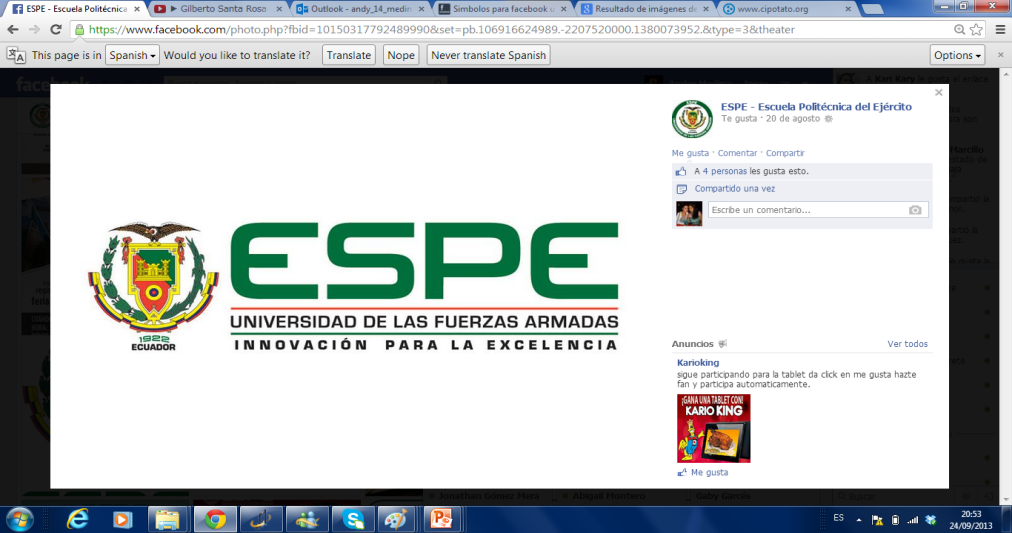 Papel transfer
Inversión inicial baja
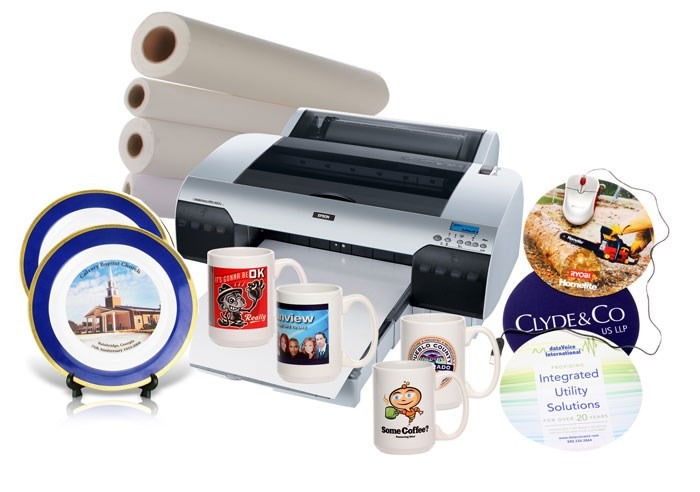 Impresión láser
Transfer
Transferencia en varias superficies
Monitoreo
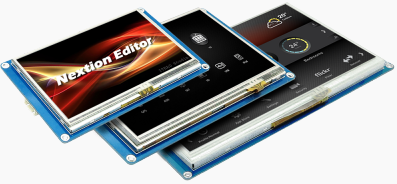 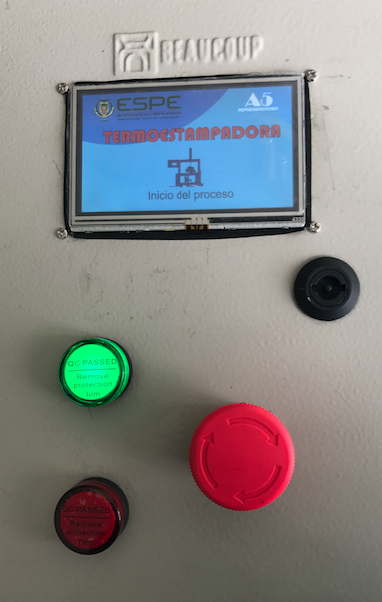 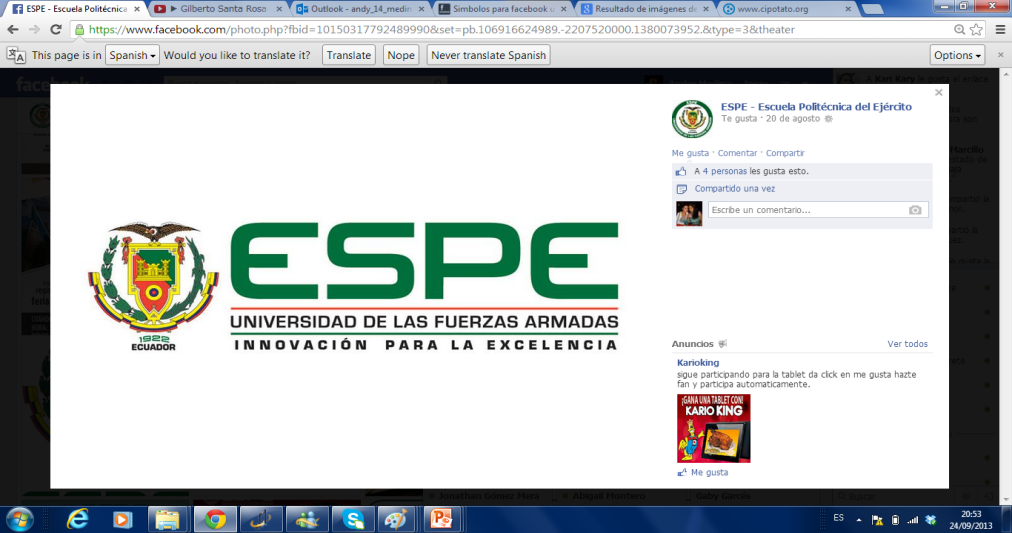 Estampar en superficies cilíndricas y planas, con un óptimo aplique del transfer, mediante el diseño e implementación de un sistema térmico, siendo de esta manera posible optimizar costos y tiempos en el proceso.
Objetivos
General
Específicos
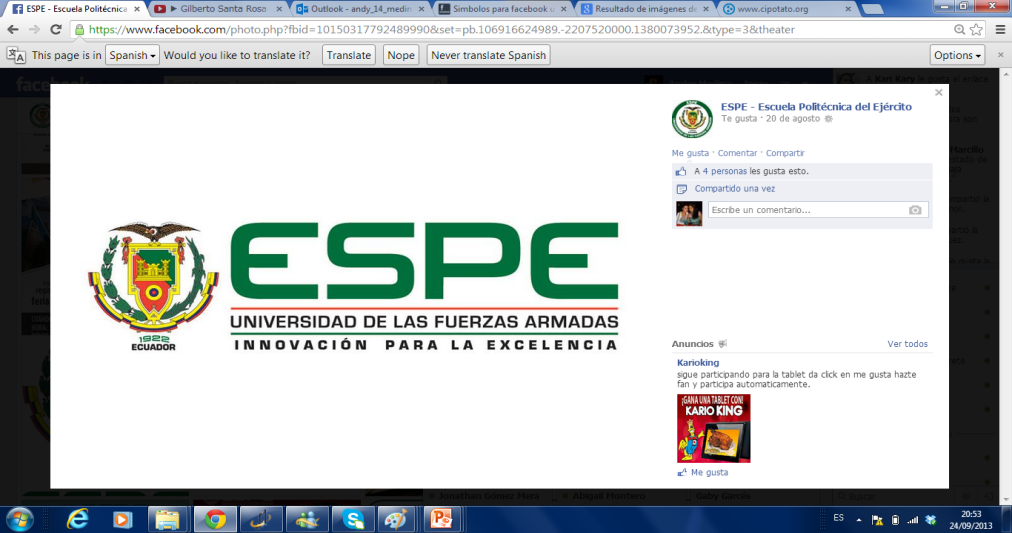 Diseño e Implementación de la estructura mecánica del sistema de estampado
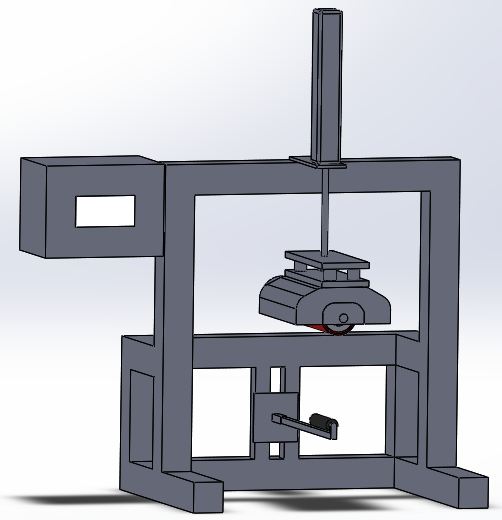 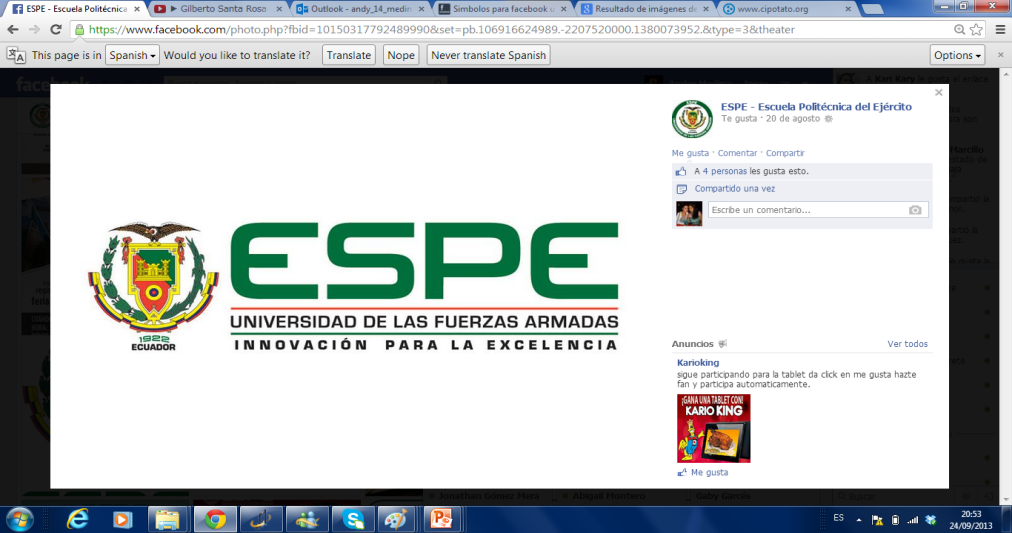 Campana de Calentamiento
Campana
Cilindro Fusor
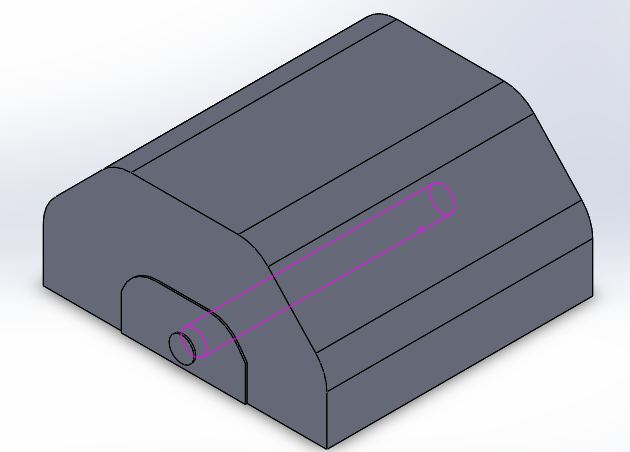 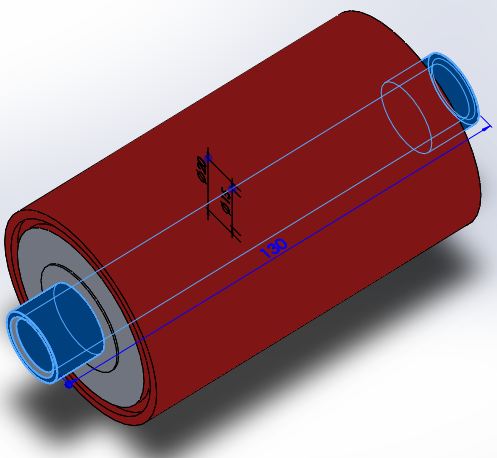 Campana acoplada con cilindro y motor
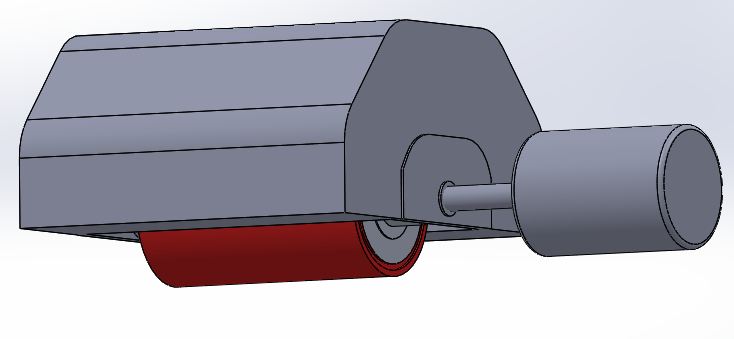 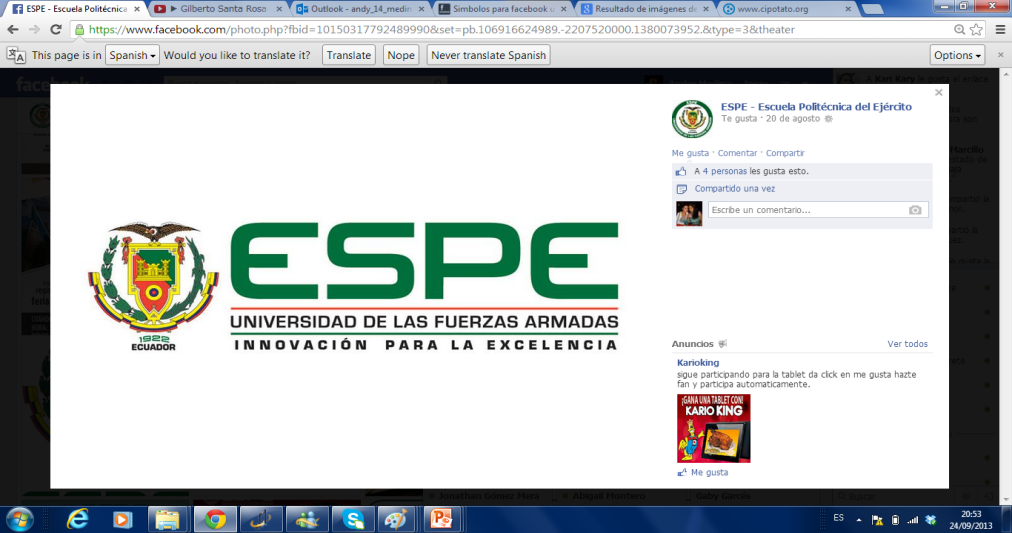 Campana de Calentamiento
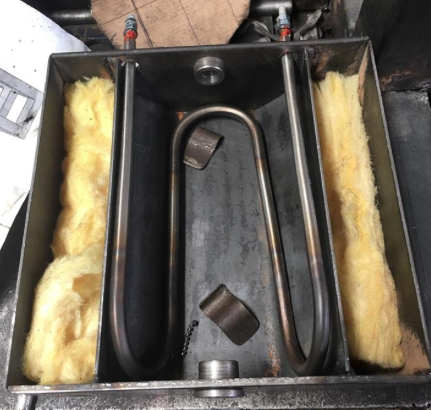 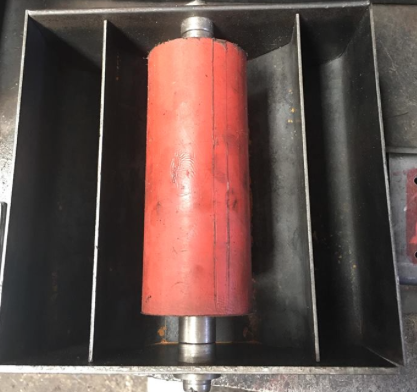 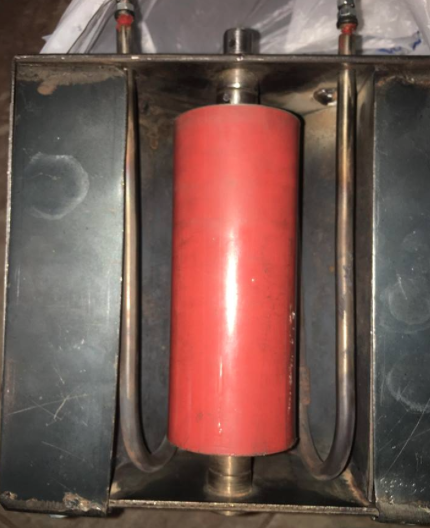 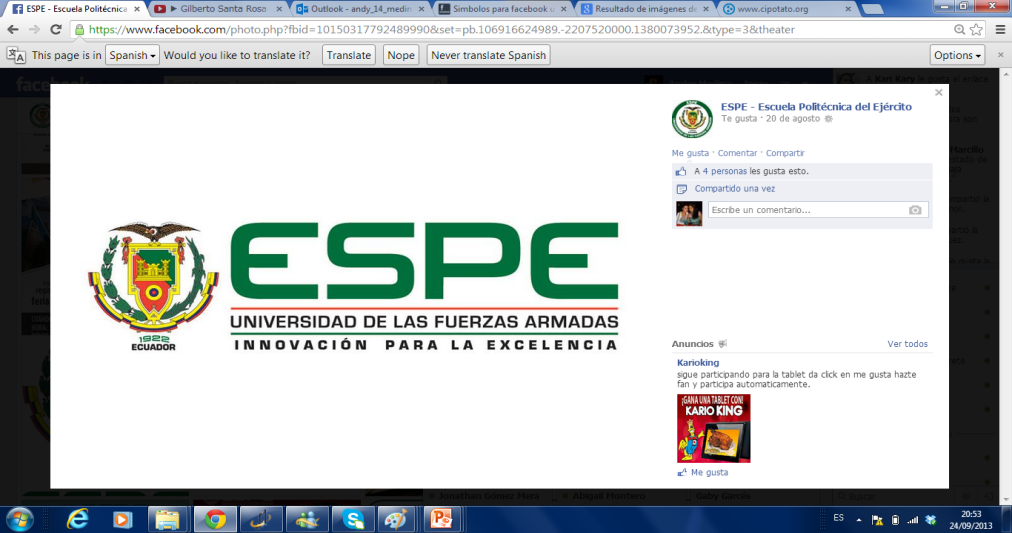 Estructura del Sistema
Estructura
Base estampado
Electroválvula
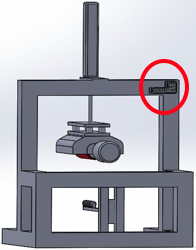 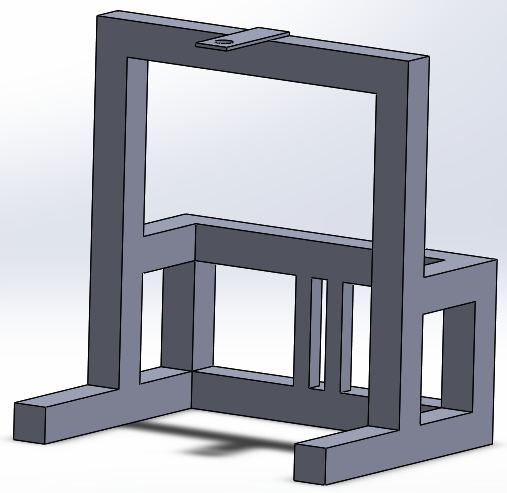 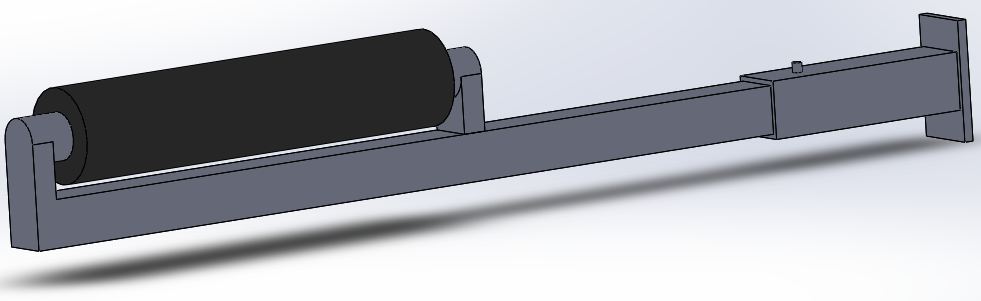 Actuador Neumático
Estructura completa
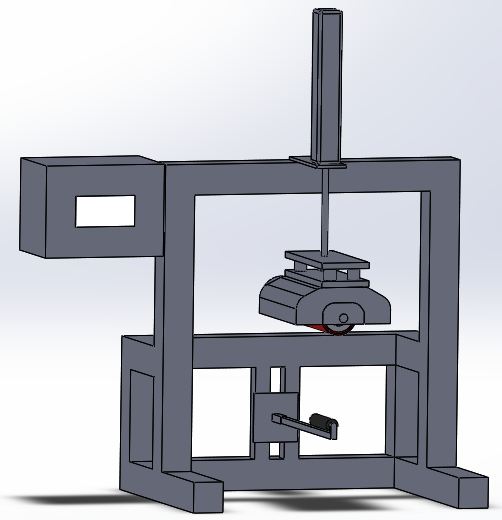 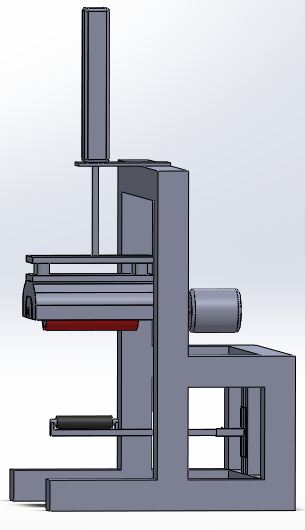 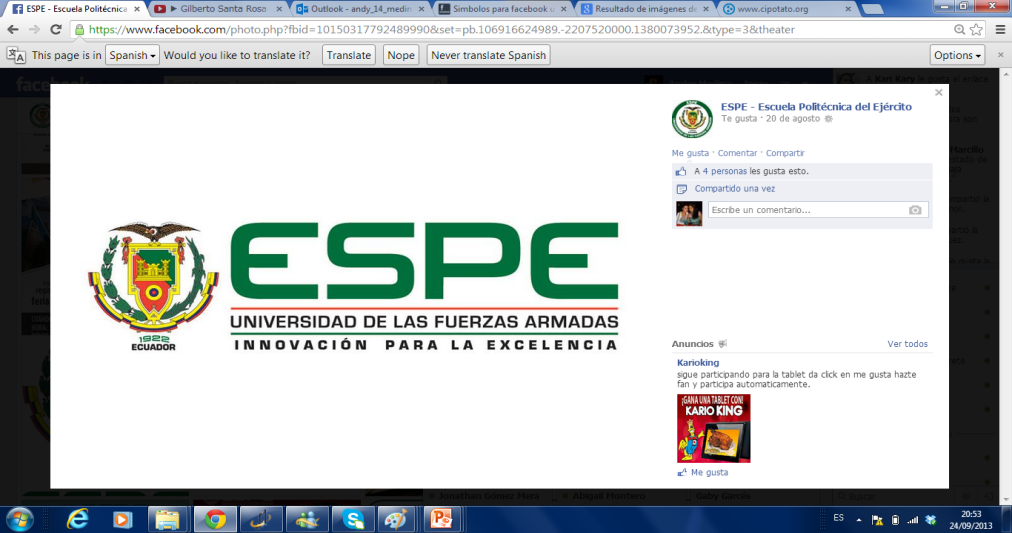 Estructura del sistema de estampado
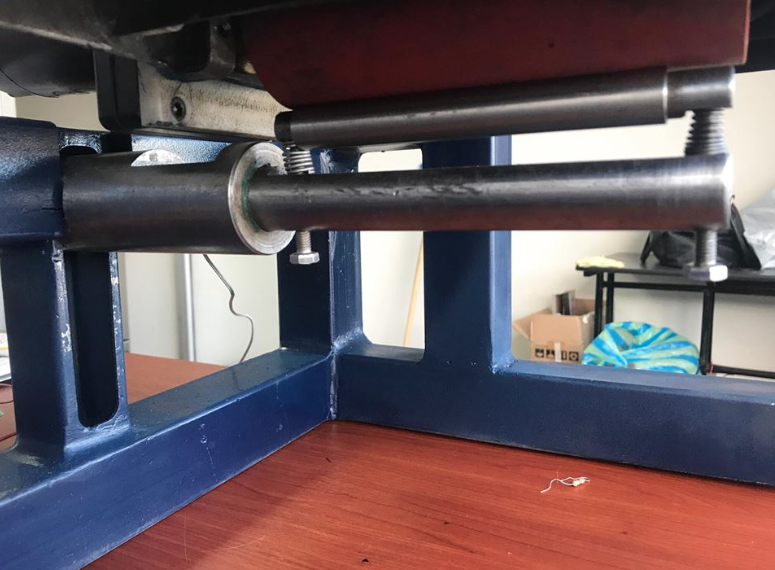 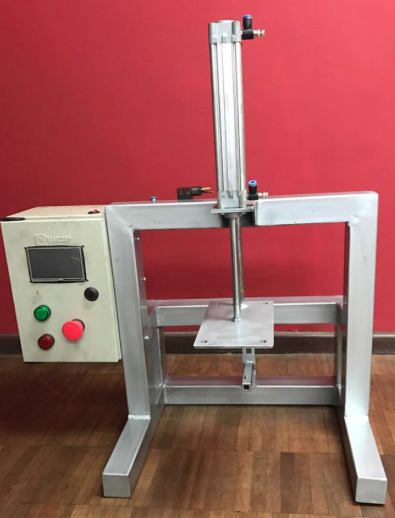 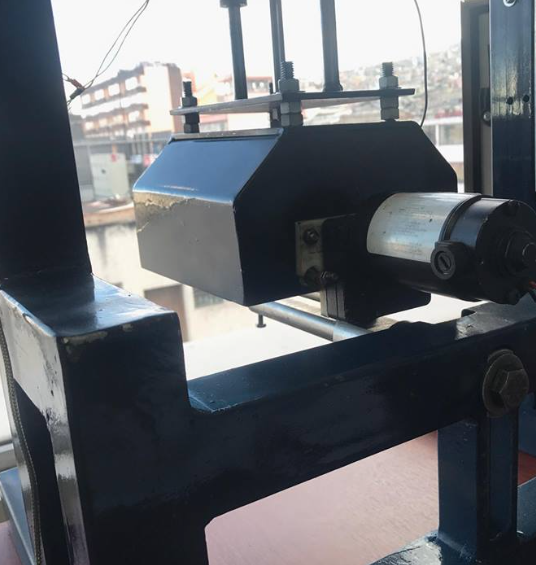 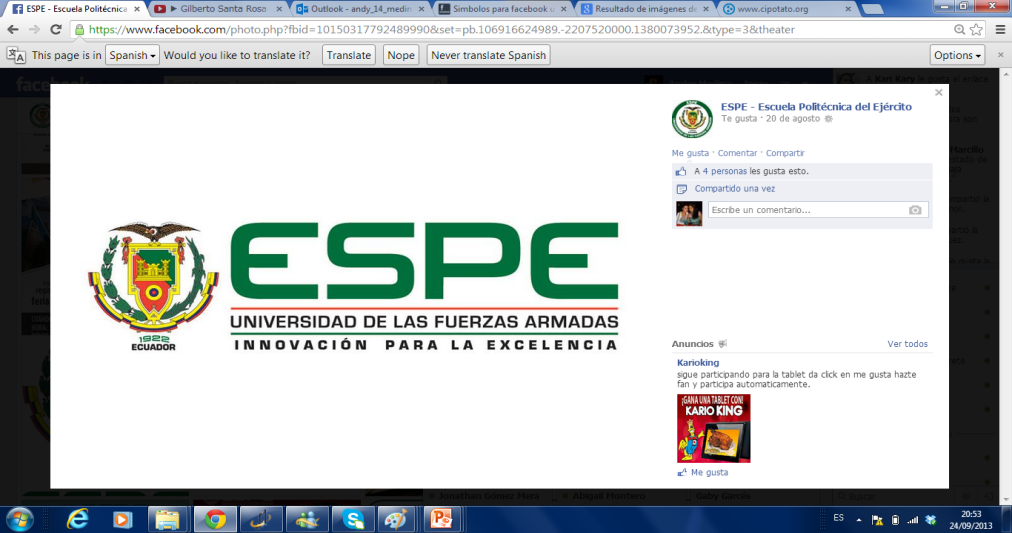 Diseño del Sistema de control del sistema de estampado
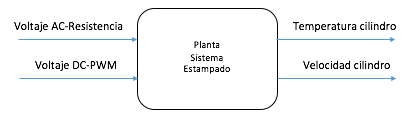 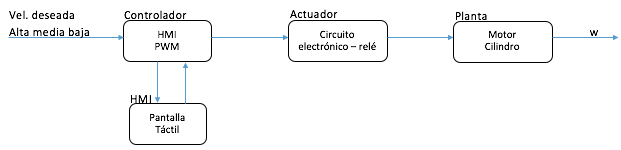 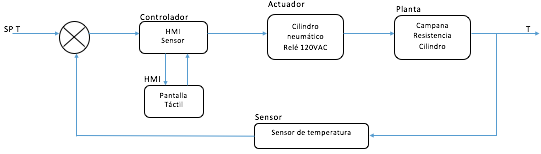 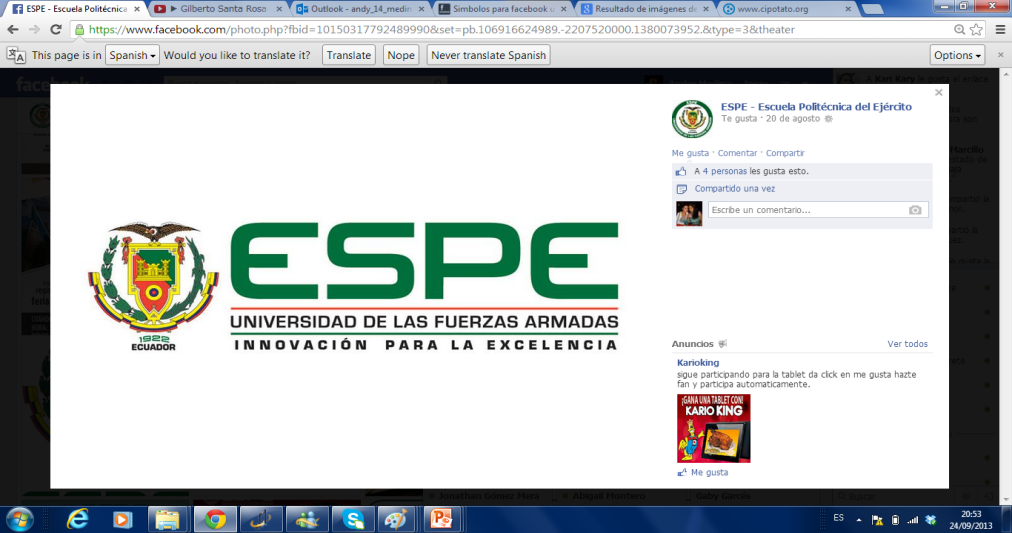 Entradas y salidas del controlador del sistema
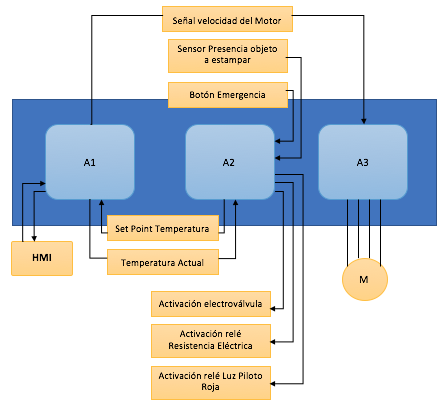 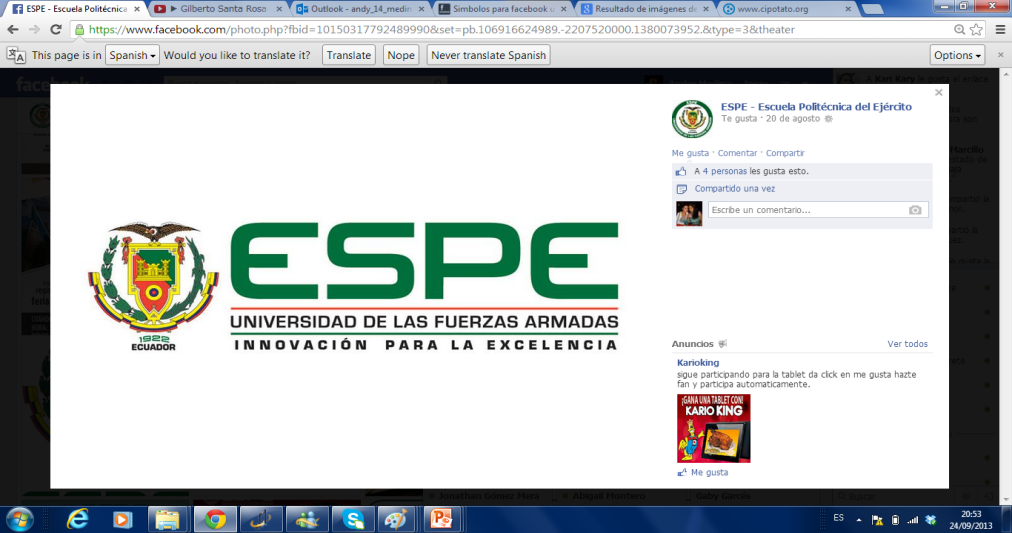 Diseño del control todo o nada
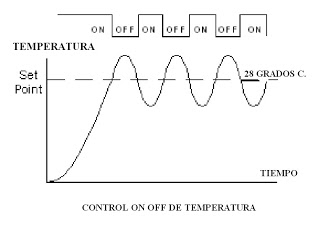 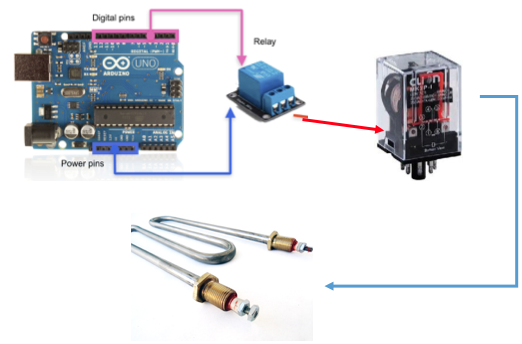 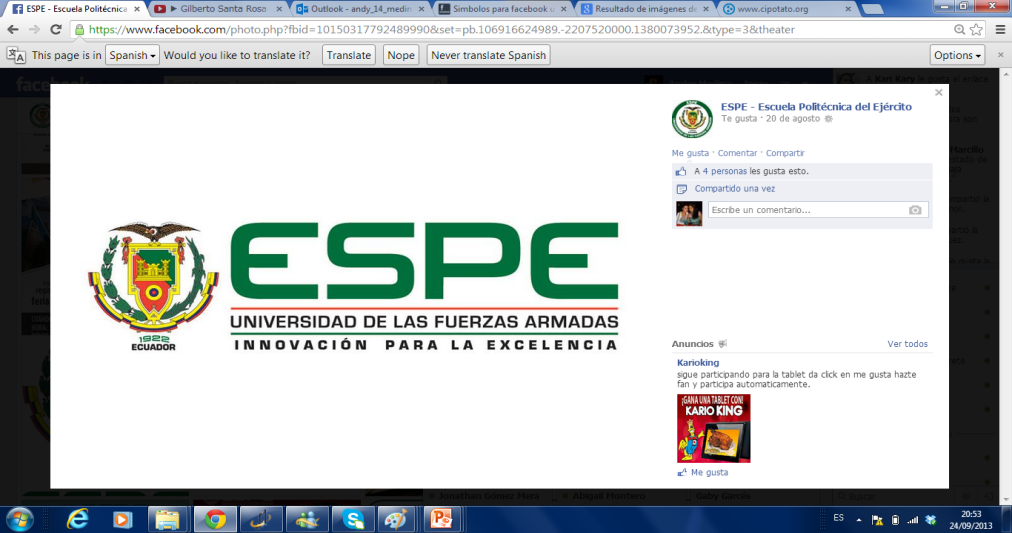 Descripción del sistema de control de temperatura
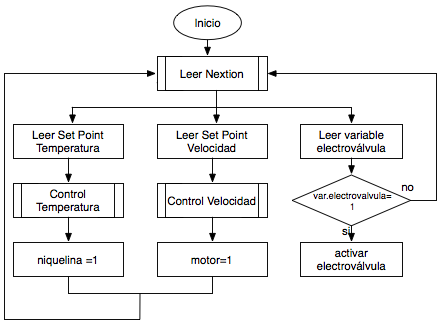 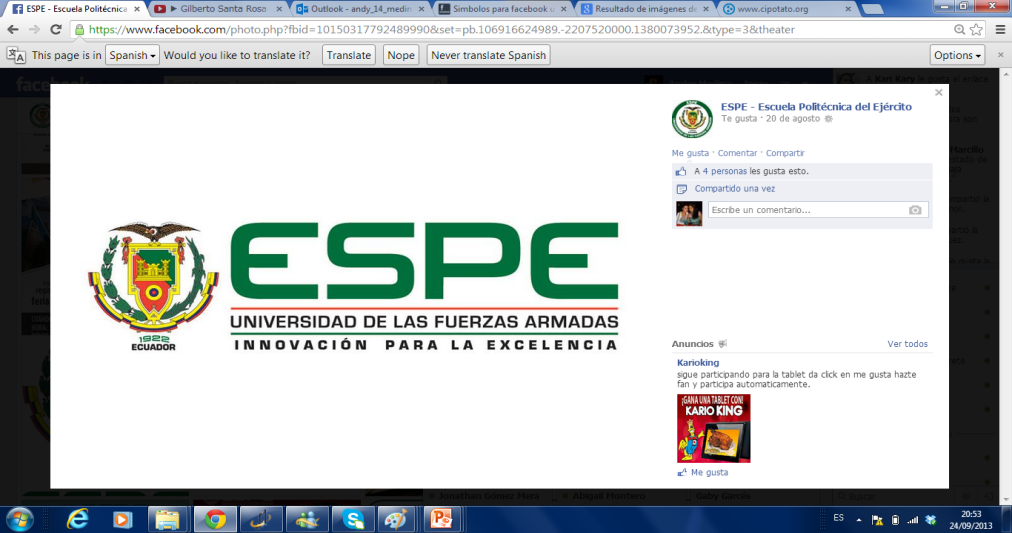 Subrutina Lectura pantalla nextion
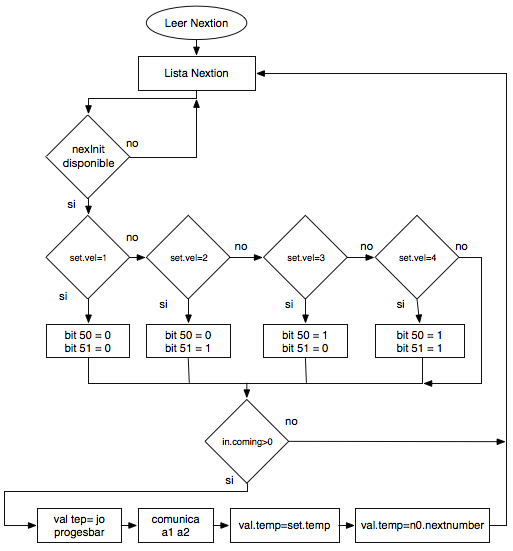 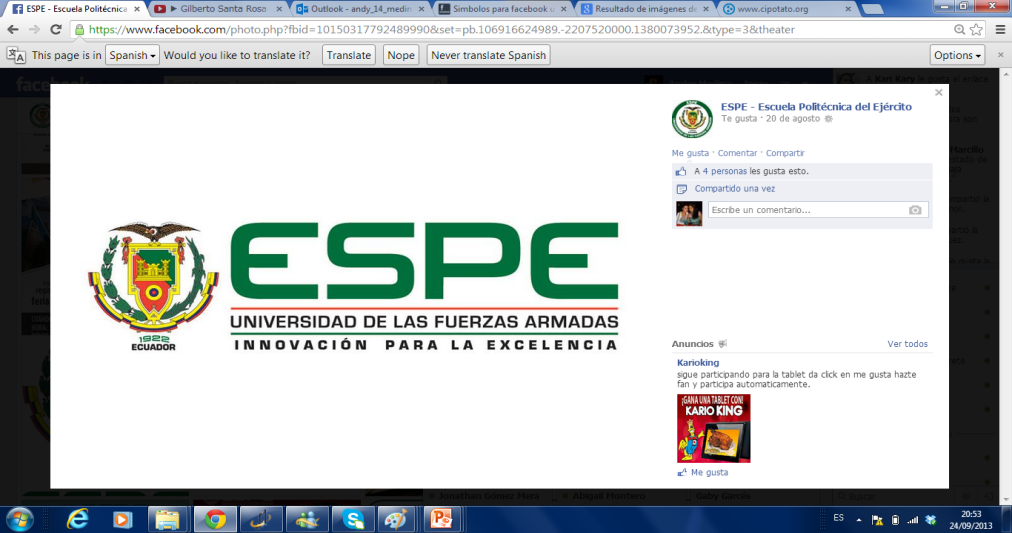 Subrutina control todo o nada
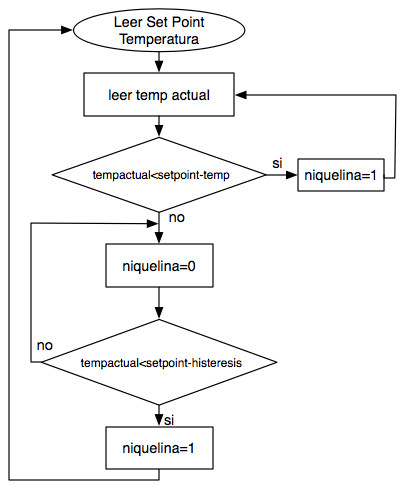 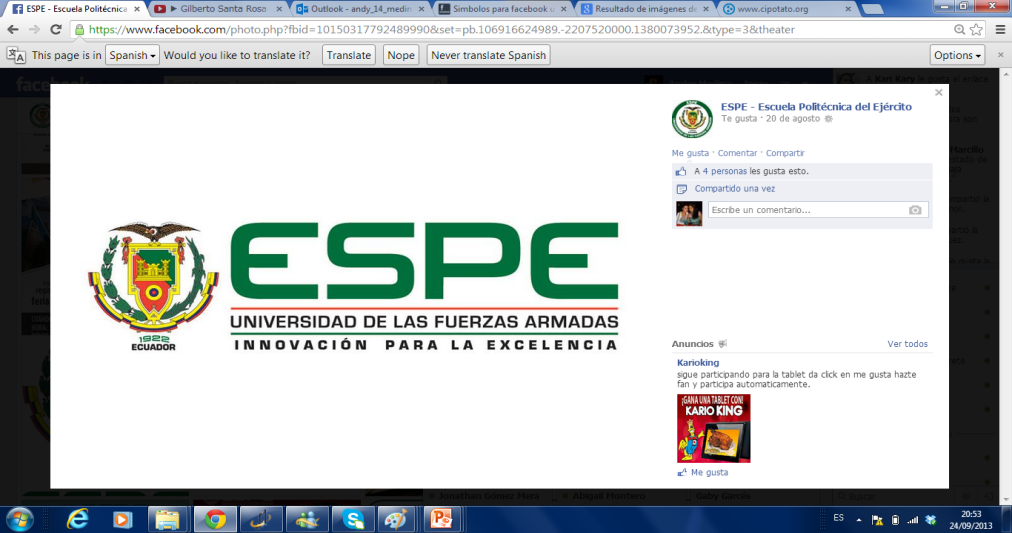 Subrutina control velocidad
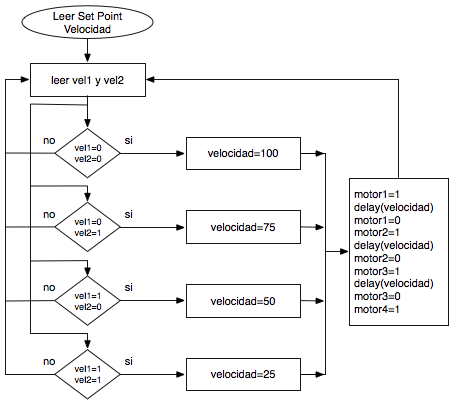 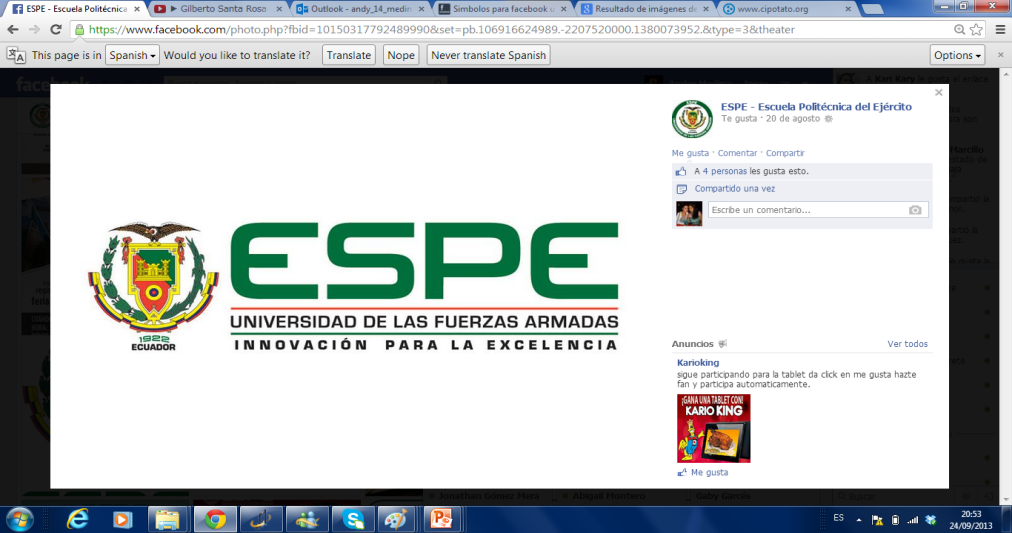 Interfaz gráfica
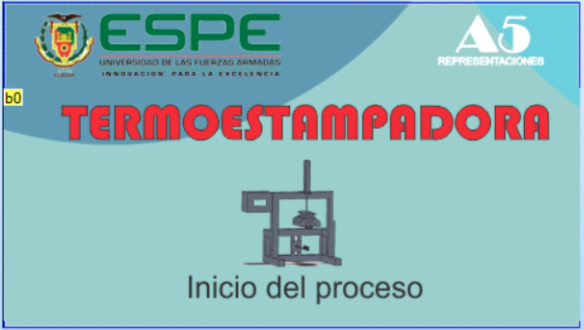 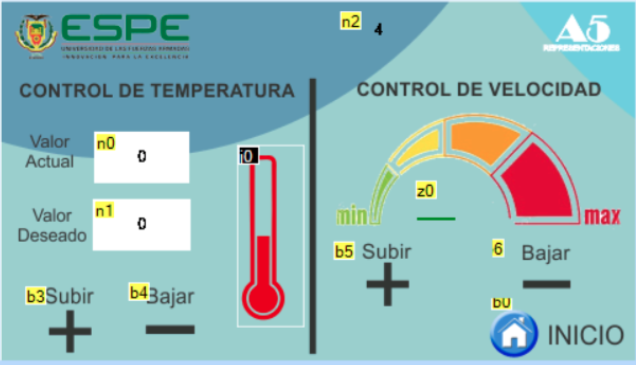 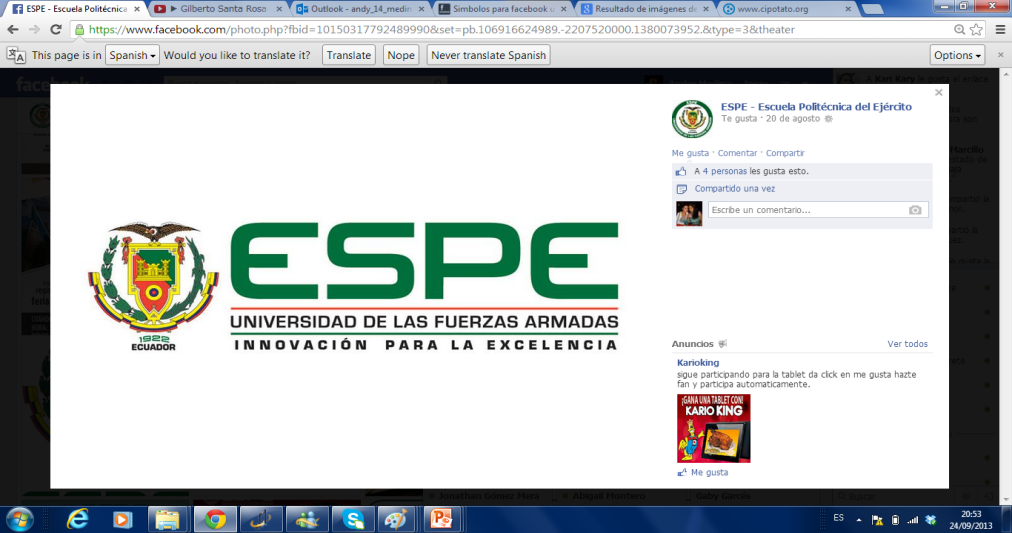 Pruebas de funcionamiento del sistema de estampado
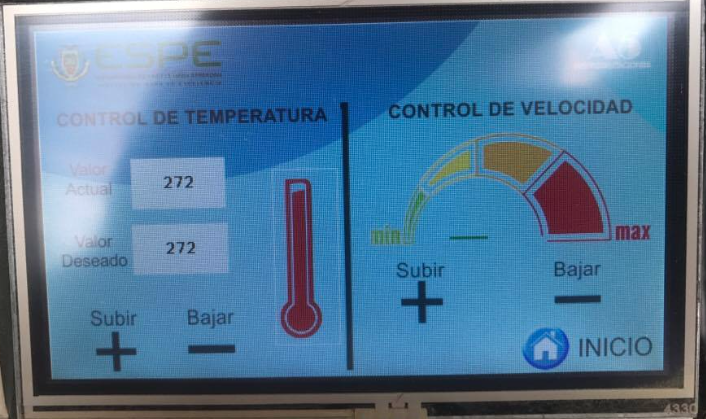 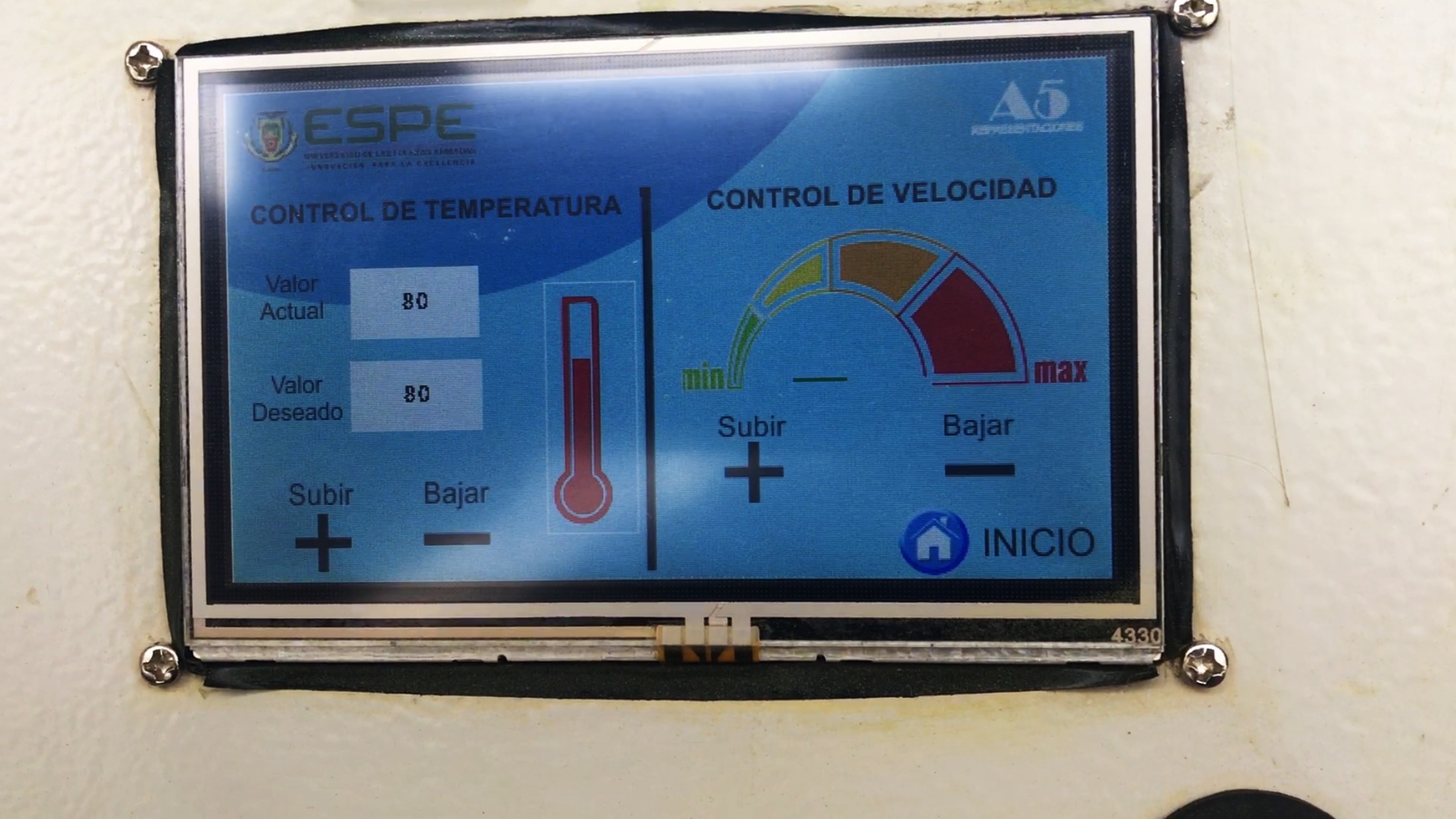 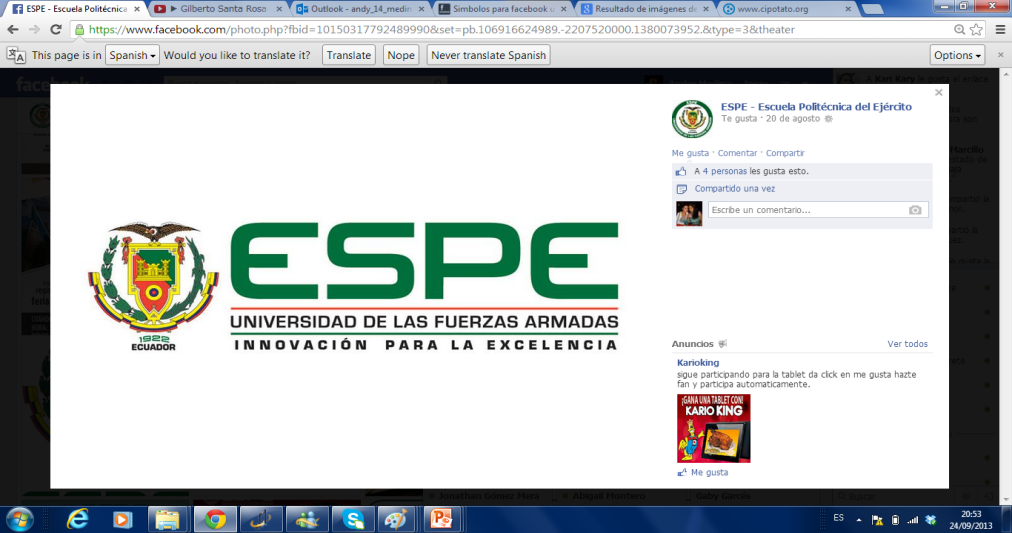 Prueba de temperatura constante en el cilindro
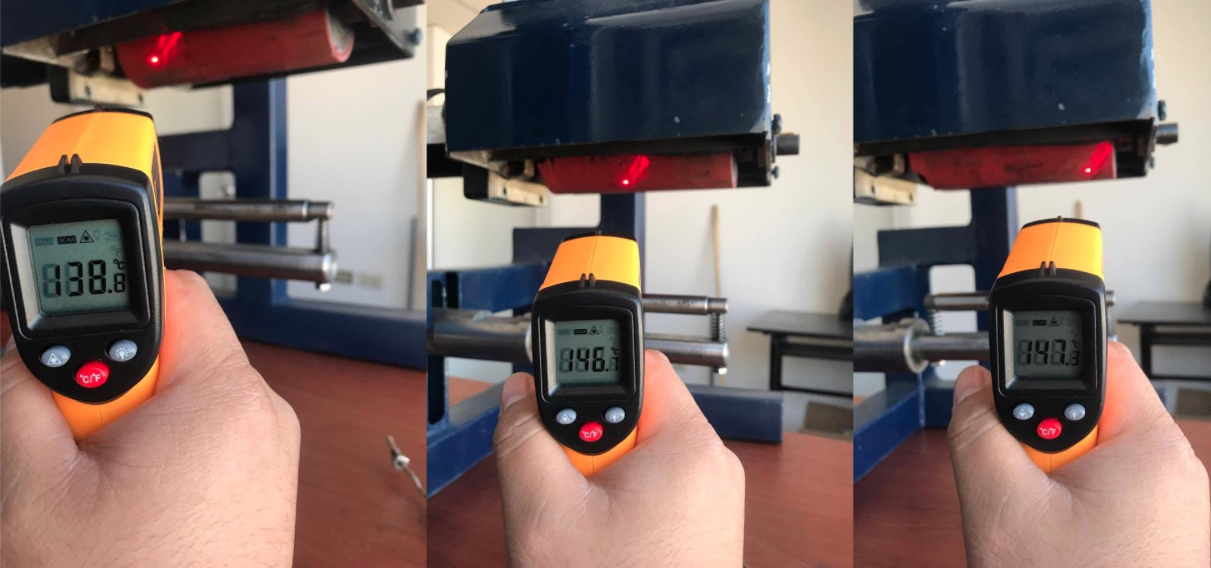 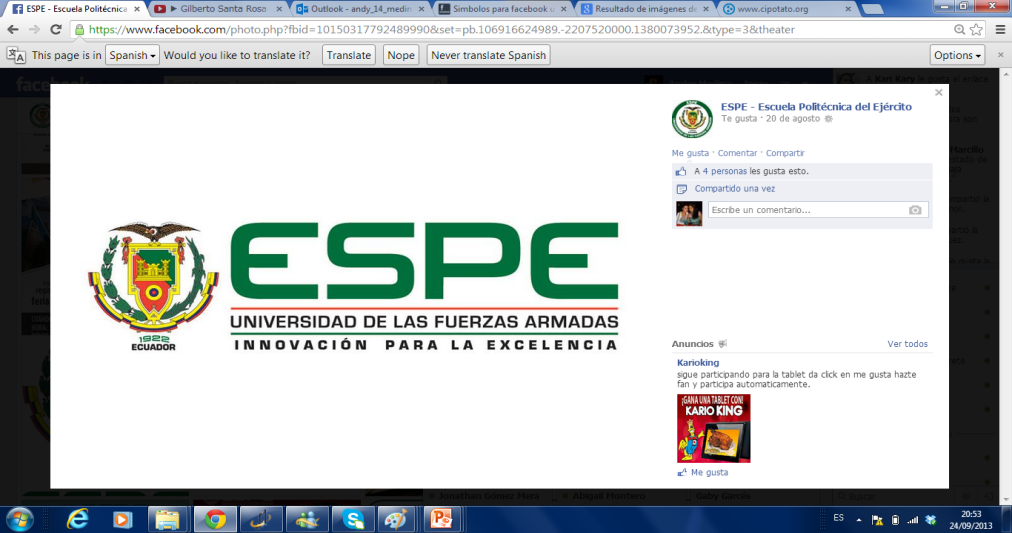 Prueba de temperatura constante en el cilindro
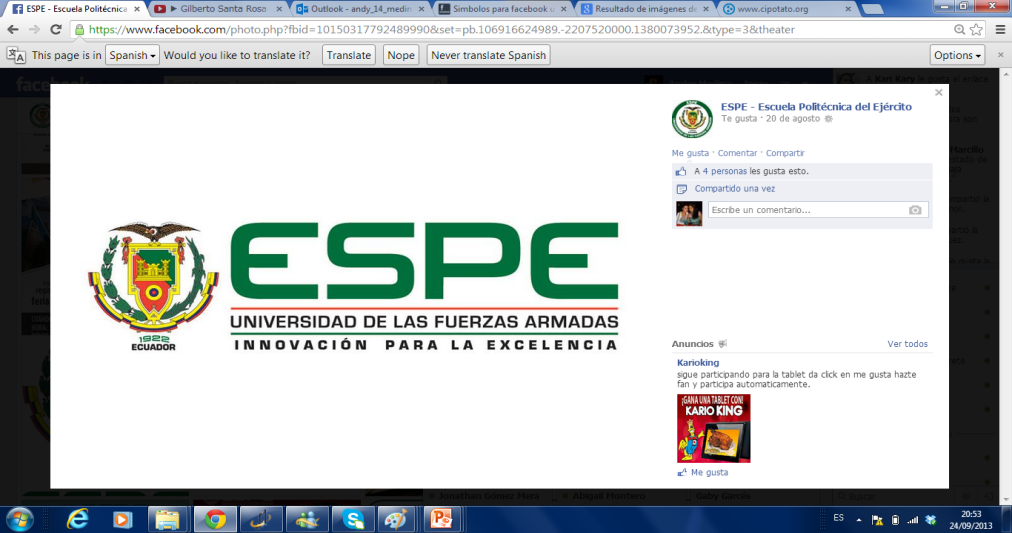 Pruebas de funcionamiento del sistema de estampado
Temperatura ambiente influye con la temperatura del cilindro
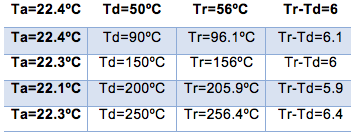 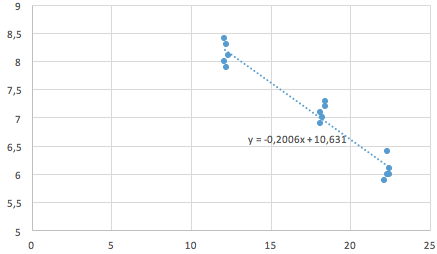 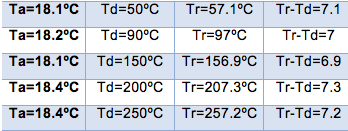 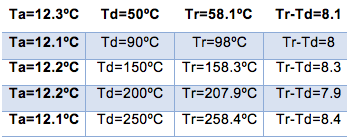 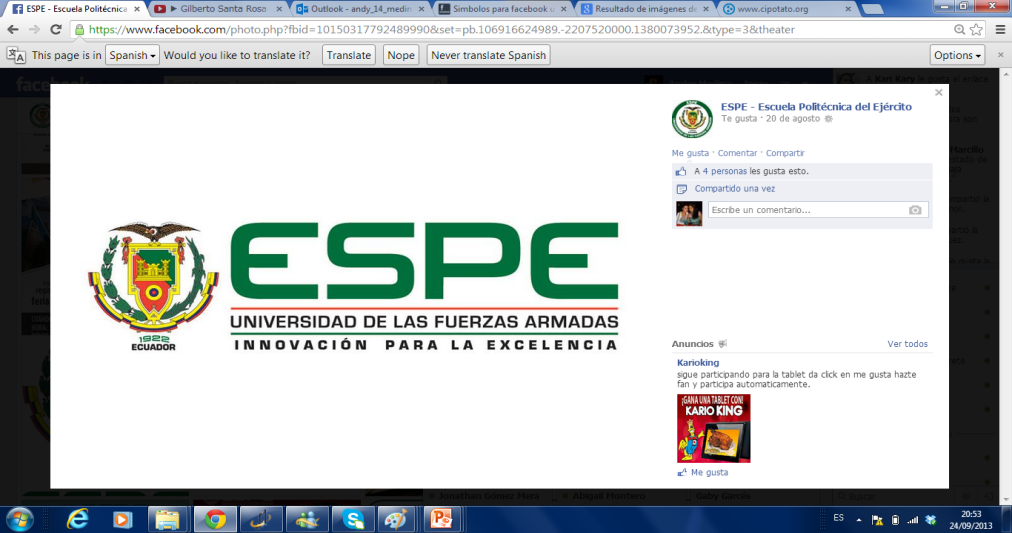 Pruebas de perturbaciones en la velocidad
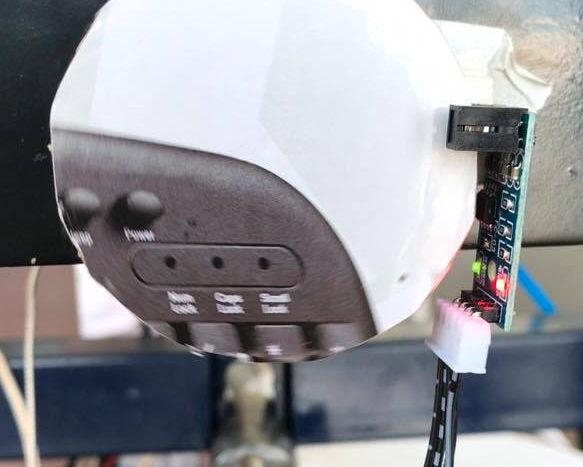 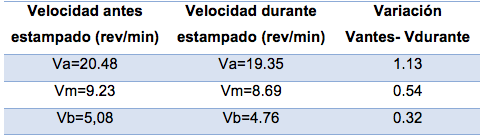 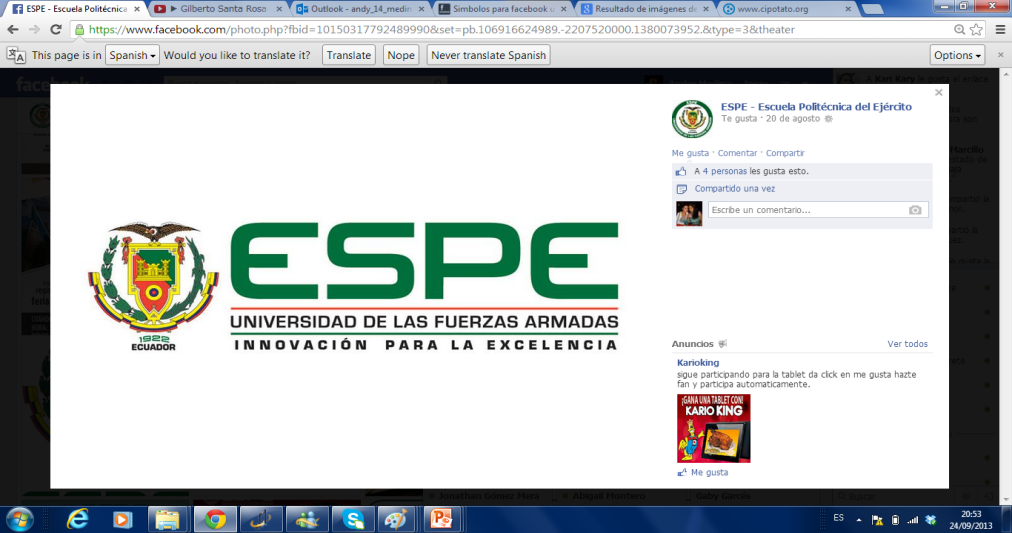 Pruebas de funcionamiento del estampado por materiales
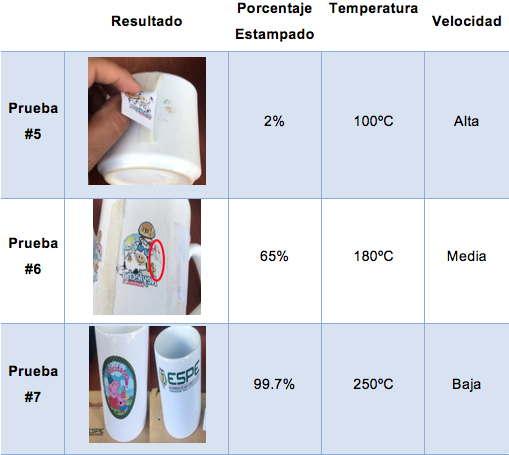 Taza Cerámica
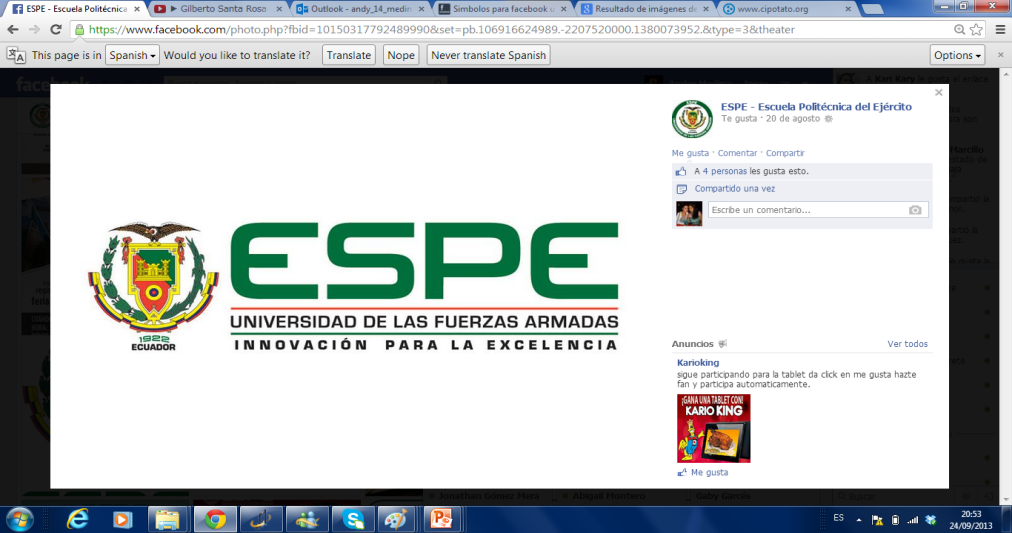 Resultado de funcionamiento del estampado por materiales
Taza Cerámica
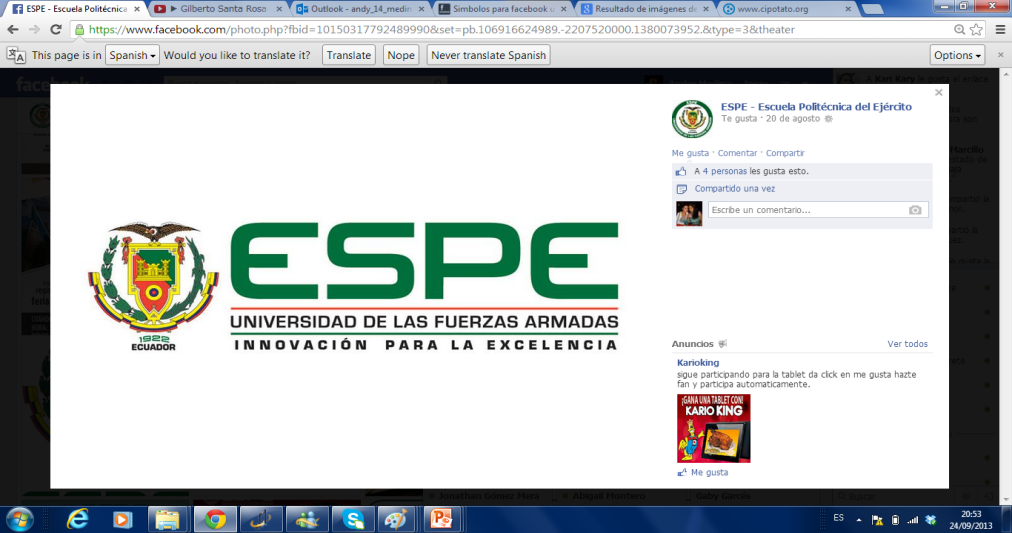 Pruebas de funcionamiento del estampado por materiales
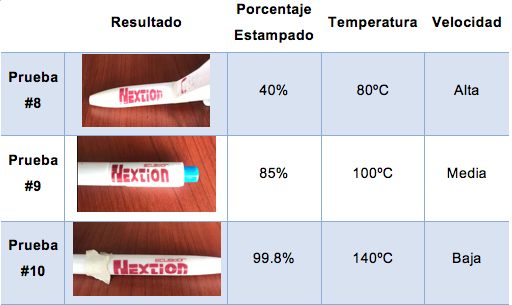 Esfero
Plástico
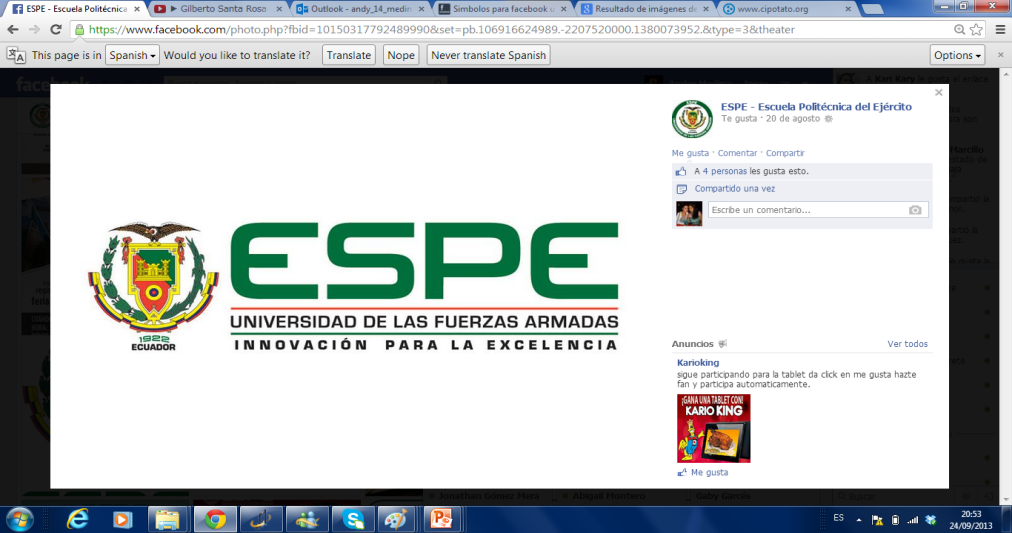 Resultado de funcionamiento del estampado por materiales
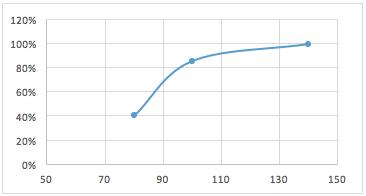 Esfero
Plástico
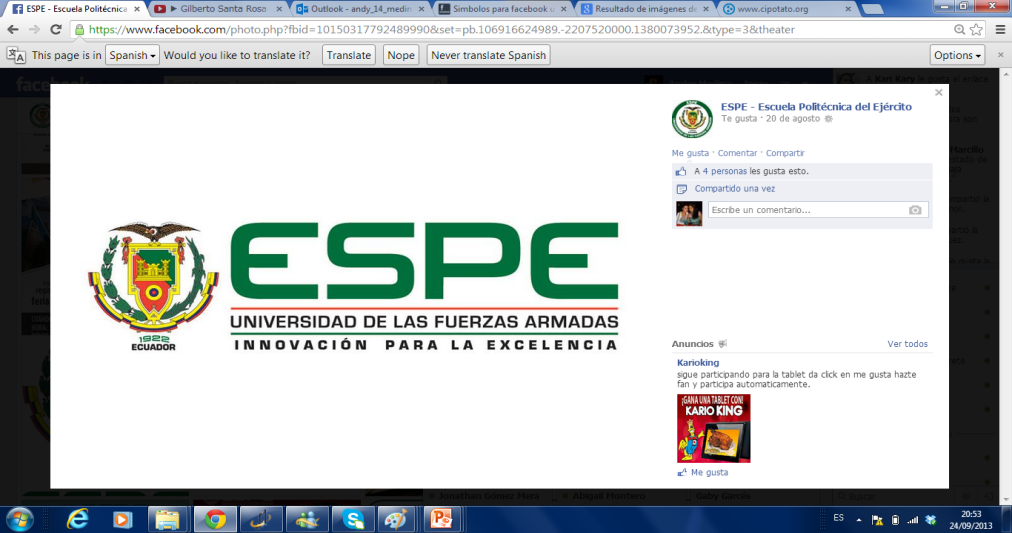 CONCLUSIONES Y RECOMENDACIONES
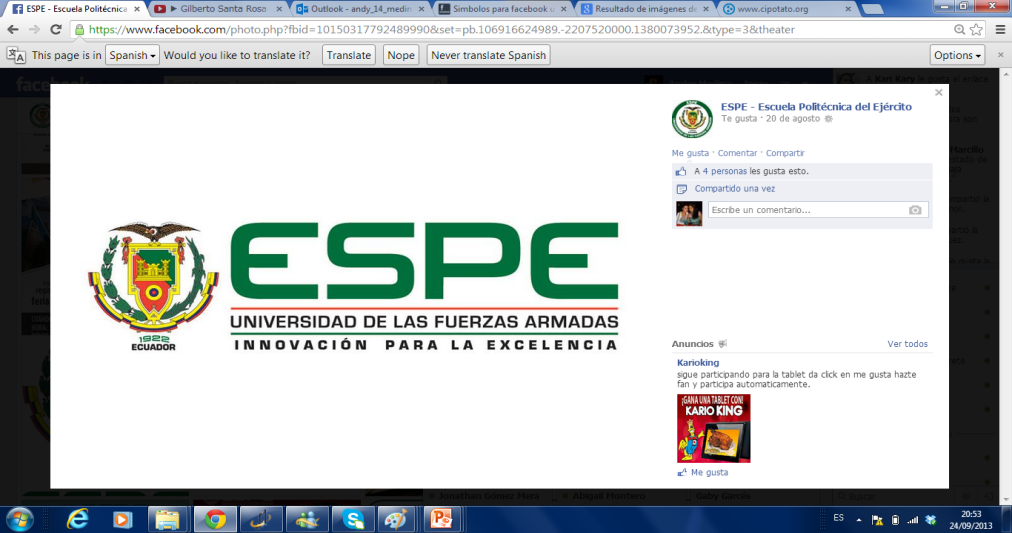 Conclusiones
Recomendaciones
VIDEO
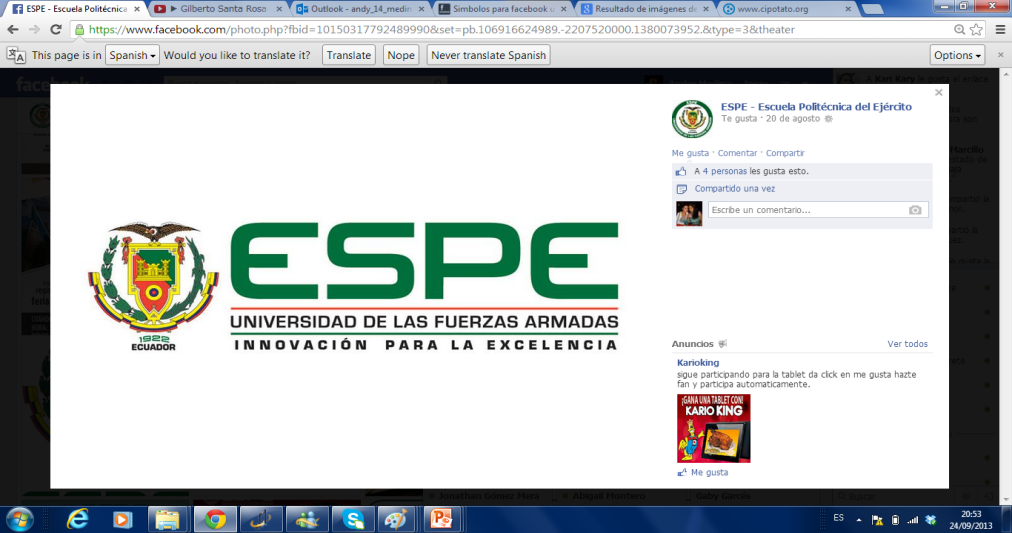 GRACIAS
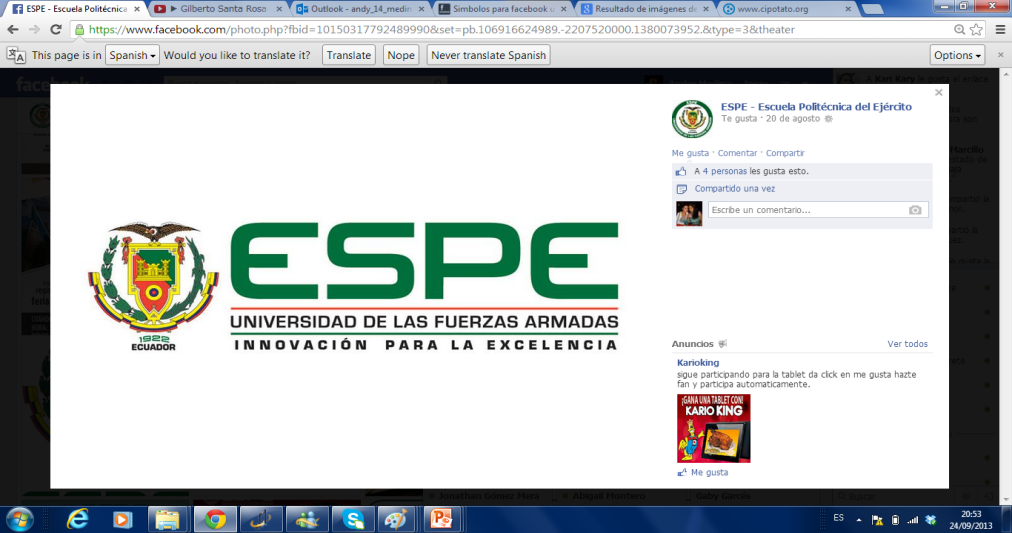